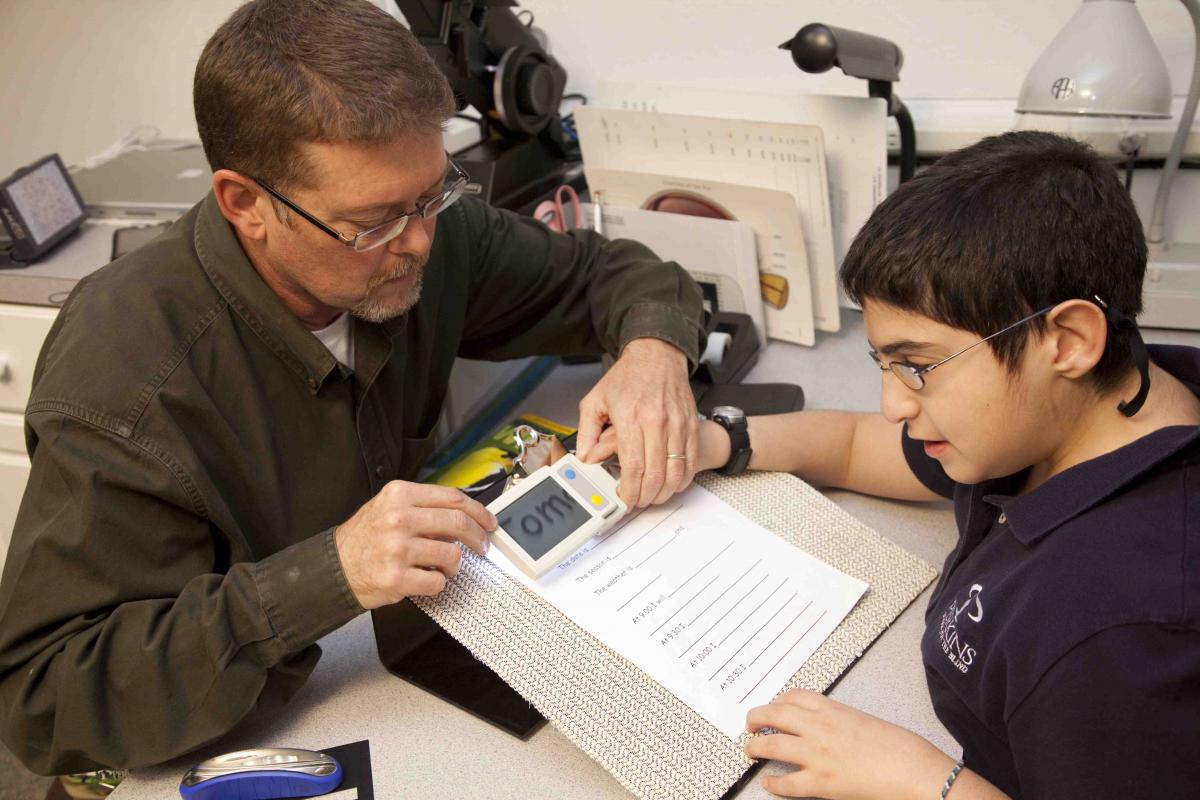 REHABITATION PSYCHOLOGY
TOPIC:HEARING AND VISUAL IMPAIRMENTS
CONTENTS
Introduction
Definition of hearing impairment
Classification of hearing impairment
Prevalence of hearing impairment
Measurement
Causes and treatment
Definition of visual impairment
 Classification of visual impairment
Anatomy of Eye 
Prevalence of visual impairment
Measurement
Causes and Treatments
Conclusion
References
INTRODUCTION
Hearing impairment is a partial or total inability to hear.
Hearing loss can occur in one or both ears.
Hearing loss can categorized as mild, moderate, severe and profound.
Visual impairment is a severe reduction in vision that cannot be corrected with standard glasses or lenses etc.
There are various causes of visual impairments such as cataracts, glaucoma etc.
DEFINTION OF HEARING IMPAIRMENT
A generic term indicating a hearing disability which may range in severity from mild to profound: it includes the subsets of deaf and hard of hearing.
A deaf person is who lacking the power of hearing or having impaired hearing.
A hard of hearing person is not able to hear well.
CLASSIFICATIONS OF HEARING IMPAIRMENT
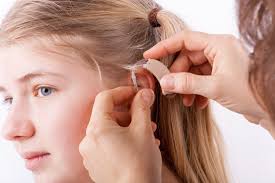 Congenitally Deaf      :Those who born with deaf.
Adventitiously Deaf    :Those who acquire deafness at some time after birth.
   Prelingual Deafness :Deafness present at birth or occurring early in life at an age prior to the development of speech and language.
 Postlingual Deafness  :Deafness occurring at an age following to the development of speech and language.
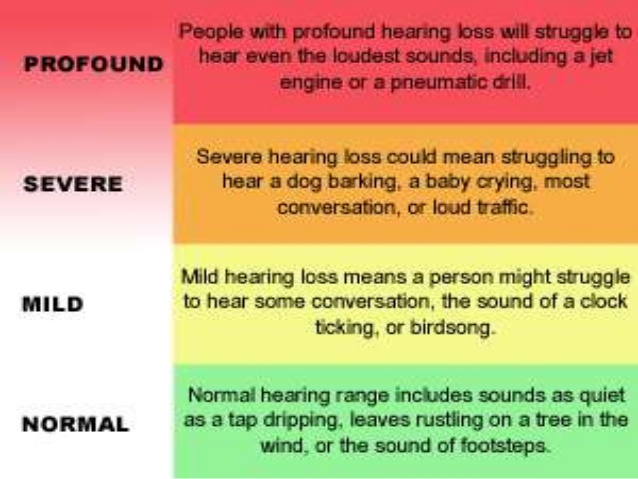 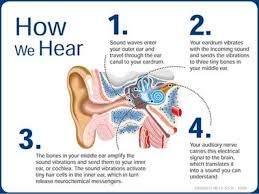 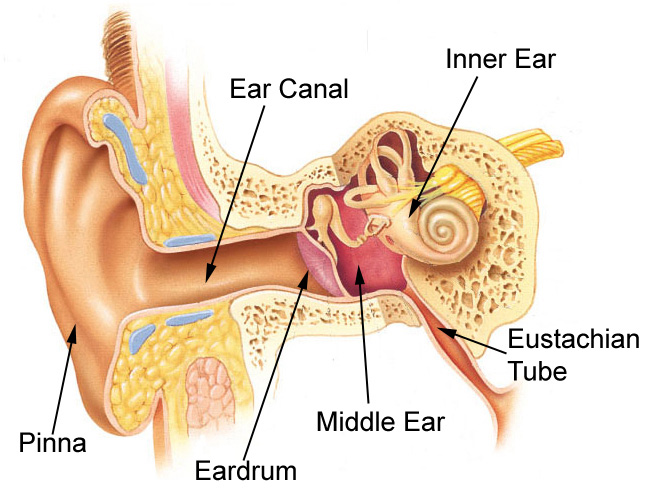 PREVALENCE
MEASUREMENT OF HEARING ABILITY
PURE-TONE AUDIOMETRY

SPEECH AUDIOMETRY

TEST FOR YOUNG AND HARD TO TEST CHILDREN

SCHOOL SCREENING
CAUSES
Conductive ,Sensorineural and Mixed impairments.
Impairments of the Outer Ear
Impairments of the Middle Ear
Impairments of  Inner Ear
TREATMENTS
Treatments depend on the causes and severity of hearing loss.
Removing wax blockage
Hearing aids
DEFINITION OF VISUAL IMPAIRMENTS
Visual Impairments (VI) refers to a significant functional loss of vision that cannot be corrected by medication, surgical operation or ordinary lenses such as spectacles.
CLASSIFICATIONS OF VISUAL IMPAIRMENTS
Blindness
Legal Blindness
Visual acuity
ANATOMY OF EYE
PREVALENCE
The blindness is approximately one-tenth as prevalent in school-age as in adults.
Legally blind children can read print, they are not considered blind educationally
MEASUREMENT  OF VISUAL ABILITY
Snellen charts
Jaeger charts
Diagnostic Assessment Procedure (DAP)
CAUSES
Inherited conditions of blindness and vision impairments
Infections of eyes
Cataract
Glaucoma
Diabetic Retinography
Nystagmus
TREATMENTS
Control of Diabetes
Cataract Surgery
Optical Aids
CONCLUSION
Hearing impairment is a hearing loss that prevent a person receiving souns from ear.
Visual impairment is defined as a limitation of actions and functions of visual systems.
Classifications, Prevalence, Measurment , causes and Treatments of both hearing and visual impairments
REFERENCES
Hallahan,D.P & Kauffman,T.M.,1988.Exceptional Children. Prentice hall,
              Englewood Cliffs,New Jersey.
https://www.annanurse.org
https://en.m.Wikipedia.org
www.seniorvision.org
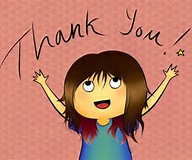